Актуальные  вопросы преподавания предметной области ОДНКНР Макаренкова Т.Ю., доцент кафедры воспитания детей и молодёжи ГАУ ДПО СОИРО, к.п.н.
18.08.2016
2
Предметная область «Основы духовно-нравственной культуры народов России»
является логическим продолжением предметной области «Основы религиозных культур и светской этики» 
дополняет обществоведческие аспекты традиционных предметов
 учитывает национальные, региональные и этнокультурные особенности  Смоленской области
ФИО автора, должность
18.08.2016
3
ВОПРОС: В рекомендациях по изучению ОДНКНР отмечено, что необходимо учитывать региональные, национальные и этнокультурные особенности народов Российской Федерации. Каким образом это может быть реализовано в нашем регионе?
Ответ:
Курсы, обеспечивающие этнокультурные потребности и интересы обучающихся в примерном учебном плане для общеобразовательных организаций Смоленской области представлены следующими предметами: 

История Смоленщины (6-9 кл.) – 0,5 час/нед.
История православной культуры земли Смоленской ( 7 кл – при 5-дневной неделе, 8 кл. – при 6 дневной недели) – 1 час/нед.
Литература Смоленщины (9 кл) – 1 час/нед.
Программа курса «География Смоленщины» интегрирована в основной курс георграфии (8-9 кл  0,5 час/нед.)» 

(Письмо департамента См.обл. по образованию и науке от 20.05.2016 № 3640  "Примерные учебные планы для общеобразовательных организаций Смоленской области на 2016-2017 учебный год " )
ФИО автора, должность
18.08.2016
4
ВОПРОС: В рекомендациях по изучению ОДНКНР отмечено, что необходимо учитывать региональные, национальные и этнокультурные особенности народов Российской Федерации. Каким образом это может быть реализовано в нашем регионе?
В программы учебных предметов, курсов и модулей предметной области ОДНКНР (начиная с 5 класса) могут быть включены следующие разделы (темы), например: 
«Род и семья – исток нравственных отношений», 
«Образцы нравственности в культуре родного края», 
«Любовь и уважение к родному городу (селу, малой родине)» и т.п.

Рассматривая организацию внеурочной деятельности в ОО в программу воспитания и социализации  может быть внесён раздел или направление «Культурное наследие Земли Смоленской». 

Внимание!  В регионе создана электронная Энциклопедия Смоленской области http://www.admin-smolensk.ru/our_region/enciklopediya/.
ФИО автора, должность
18.08.2016
5
Рассматривая преподавание предметной области ОДНКНР как учебного предмета в сетки часов  для 5 класса  рекомендованы и допущены следующие УМК:
Виноградова Н.Ф., Власенко В.И., Поляков А.В Основы духовно-нравственной культуры народов России. 5 класс .Издательский центр ВЕНТАНА-ГРАФ 
Сахаров А.Н., Кочегаров К.А., Мухаметшин Р.М. / Под ред. Сахарова А.Н. Основы духовно-нравственной культуры народов России. Основы религиозных культур народов России. 5 класс . Издательство «Русское слово» 
Студеникин М.Т. Основы духовно-нравственной культуры народов России. Основы светской этики. 5 класс. Издательство «Русское слово»
Шевченко Л.Л.  Православная культура 5 год обучения Центр поддержки культурно-исторических традиций Отечества
А.В. Камкин «Истоки» «Память и мудрость Отечества» (5 класс). Издательский дом "ИСТОКИ"
ФИО автора, должность
18.08.2016
6
ВОПРОС: Предметная область является логическим продолжением предметной области ОРКСЭ. Необходимо ли так же, как и при выборе модуля ОРКСЭ согласие родителей или законных представителей обучающихся?
Ответ:

Выбор одного из учебных предметов, курсов, дисциплин (модулей), включенных в основные общеобразовательные программы, осуществляется родителями (законными представителями) обучающихся.

№273 ФЗ от 21.12.2012 г., ст. 87, п. 2
ФИО автора, должность
18.08.2016
7
ВОПРОС: Предметная область является логическим продолжением предметной области ОРКСЭ. Необходимо ли так же, как и при выборе модуля ОРКСЭ согласие родителей или законных представителей обучающихся?
Для осуществления процедуры выбора родителями
(законными представителями) одного из учебных
предметов, курсов, модулей советуем воспользоваться
рекомендациями Минобрнауки РФ в письме от
31.03.2015 года  № 08-461 «О направлении регламента
выбора модулей ОРКСЭ».
ФИО автора, должность
18.08.2016
8
ВОПРОС: Нужно ли записывать в личные дела информацию об изучении предметной области ОДНКНР?
Ответ:
Предметная область «Основы духовно-нравственной
культуры народов России» согласно ФГОС ООО является
обязательной к изучению, а, следовательно,
информация об изучении предметной области ОДНКНР
в форме предмета или модуля в учебном предмете, или
в форме социальных и культурных практик должна быть
отражена в личных делах обучающихся
ФИО автора, должность
18.08.2016
9
ВОПРОС: В чём выражается особенность преподавания учебных предметов, курсов, модулей, внеурочной деятельности предметной области ОДНКНР?
Ответ:
1.  Предметная область ОДНКНР  содержит религоведческий аспект, который   необходимо раскрывать с позиции культурологического подхода
2. Руководствуясь ФГОС ООО  п.11.4 ст.2 , Концепцией духовно-нравственного развития и воспитания личности гражданина России учителю необходимо выстраивать процесс обучения как процесс усвоения и присвоения обучающимися  базовых национальных ценностей, через последовательное расширение и укрепление ценностно-смысловой сферы личности
3.  Изучение  предметной области ОДНКНР должно быть организовано с учётом возрастных особенностей обучающихся, основываясь на деятельностном подходе, с  позиции принципа со-бытийности
ФИО автора, должность
18.08.2016
10
Методы и приёмы обучения должны быть направлены на формирование ценностно-смысловых компетенций обучающегося:
формирование нравственных ценностных ориентиров,
 способности видеть и понимать окружающий мир, 
способности осознавать свою роль и предназначение с духовно-нравственной позиции, на основании которых выбирать целевые и смысловые установки для своих действий и поступков, 
умение принимать ответственное решение.
ФИО автора, должность
18.08.2016
11
При формировании ценностных ориентиров на уроках и во внеурочной деятельности важным представляется пробуждать совесть обучающихся, напоминая смысл конкретной ценности, предоставляя ситуацию выбора. С этой позиции можно рекомендовать игровые методики доктора педагогических наук Н.Е. Щурковой.
Формированию умения критического осмысления информации способствуют диалоговые формы: этический диалог (методика доктора педагогических наук А.И. Шемшуриной), дискуссии, гостиные мудрости. 
Способность ориентироваться в окружающем мире с расстановкой ценностных приоритетов, умение принимать ответственное решение развивает  проектная и исследовательская  деятельность, а также процесс совместной работы в рамках технологии развития критического мышление, участия в олимпиадах духовно-нравственной направленности, в социальных и культурных практиках, волонтёрском движении.
ФИО автора, должность
18.08.2016
12
Ценностно-смысловые компетенции при обучении отражаются в следующих методических приёмах:
работа с персоналиями, 
смысловое чтение текста с поиском ценностных ориентиров, 
задания на понимание смысла текста и   умения прогнозировать развитие его сюжета, что может стать отражением ценностных ориентиров самих обучающихся,
 умение задавать вопросы и делать выводы, опираясь на смысл прочитанного или услышанного текста, видеосюжета, 
сочинение обучающемся собственного текста, эссе на основе заданного или выработанного с педагогом плана, этической проблемы и т.п.
ФИО автора, должность
18.08.2016
13
Принцип со-бытийности (доктор психологических наук В.И Слободчиков) как со-бытия ориентирует учителя ОДНКНР на:
активное применение технологии сотрудничества, сотворчества, привлечение к совместной деятельности родителей;
особенное  внимание в формировании духовно-нравственной основы личности  к рефлексии как способности акцентирования деятельности и личностного приращения обучающегося. 
     В этом случае результат рефлексирования выступает как характеристика уровня субъектности личности, степени нравственного и духовного развития.
ФИО автора, должность
18.08.2016
14
При выборе методов и приёмов, рефлексивных моментов необходимо помнить о возрастных доминантах  и ведущего вида деятельности в подростковом возрасте
С позиции психологии развития у подростка 
 сверстник выступает как объект и субъект отношений, взрослый – как старший соратник,
 ведущей деятельностью является общение, 
проблема поиска подростка  - самоопределение себя в системе отношений, профессиональный выбор, автономность.
психологические новообразования : чувство взрослости, рефлексия, формирование системы ценностей, логического интеллекта, дедуктивного мышления, самостоятельность 
и как результат развития:  формирование системы «я» развитие самосознания, развитие мировоззрения и философского мышления, формирование системы теоретических знаний.
ФИО автора, должность
18.08.2016
15
Схема восхождения школьника в социально-личностном осмыслении ценностного содержания жизни через возрастные доминантные ценности и направленность (Н.Е. Щуркова):
_11 кл. _ моё «Я» в этой жизни 
	                              _9-10 кл._ жизнь
	                     _7-8 кл._ общество 	
	              _5-6 кл._ человек 	
	     _2-4 кл._  социальные нормы 	
_1 кл._ природа
ФИО автора, должность
18.08.2016
16
Для младшего подросткового периода итоговым воспитательным результатом должна стать привычная ценностная ориентация на Человека и готовность содействовать благу Человека. (5-6 класс)
Старшему подростковому периоду, учитывая притязание на взрослость и поиск своей социальной роли в группе, социально значимой становится ценность «Общество». Итоговый  личностный результат – признание законов общества, умение сотрудничать в группе, сопереживание и посильное содействие интересам общества. (7-8 класс)
При учете становления мировоззрения девятиклассника, эта идея воплощается в категории «Жизнь». Итоговым новообразованием  девятиклассника является Образ жизни как философическое представление и идеальная модель достойной человека жизни. (9 класс)
ФИО автора, должность
18.08.2016
17
Таким образом, ключевыми аспектами в реализации предметной области ОДНКНР являются:
соблюдение и руководство нормативно-правовой базой при реализации предметной области ОДНКНР,
реализация преемственности в изучении предметных областей ОРКСЭ и ОДНКНР, 
учёт региональных, национальных и этнокультурных особенностей Смоленской области.

Программы  предметной области ОДНКНР должны быть сконцентрированы: на  базовых национальных ценностях, социально-культурологических нормах  жизни современного человека.
Программы должны быть практик ориентированы, выстроены линейно-концентрическим способом, учитывать  социально-психологические особенности  обучающихся, обеспечить участие родителей (законных представителей).
18.08.2016
18
Вопрос: Какие курсовые мероприятия СОИРО запланированы для учителей, реализующих предметную область ОДНКНР в 2017 году?
Ответ:
 КПП по профессиональной образовательной программе «Культурология. Православная культура»

Семинары  - практикумы  «Актуальные аспекты преподавания предметов образовательной области «Основы духовно-нравственная культура народов России»»

Сайт ГАУ ДПО СОИРО, страничка ОРКСЭ и ОДНКНР http://www.dpo-smolensk.ru/orksje/, где  размещены материалы в помощь педагогам, осуществляющим процесс реализации предметной области ОДНКНР : нормативно-правовая база, методические рекомендации и ведущий опыт педагогов по реализации предметной области ОДНКНР

Областное методическое объединение преподавателей ОРКСЭ, ОДНКНР, ИПКЗС, работа которого осуществляется в формах онлайн-общения
18.08.2016
19
Благодарю за внимание
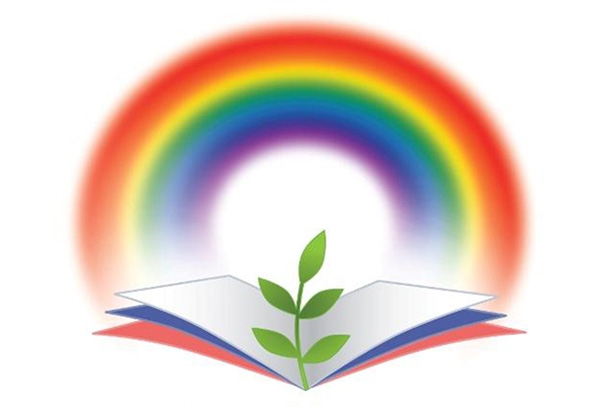